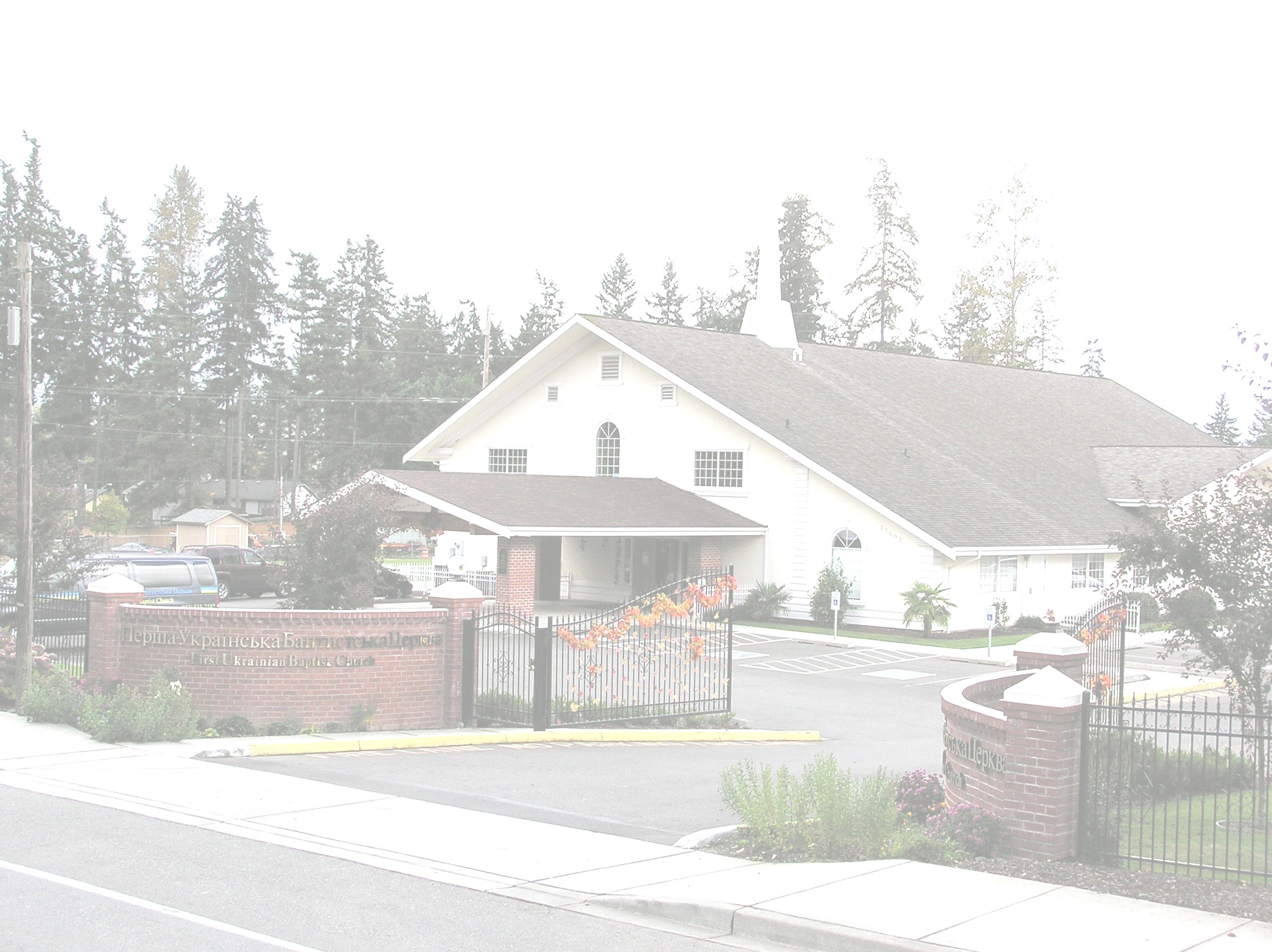 E
Ми є церква Христа, 
ми є церква жива
Ми – родина одна в Ісусі
І хоч ми ще малі, 
ми цеглинки живі
Ми будуємо храм Ісусу
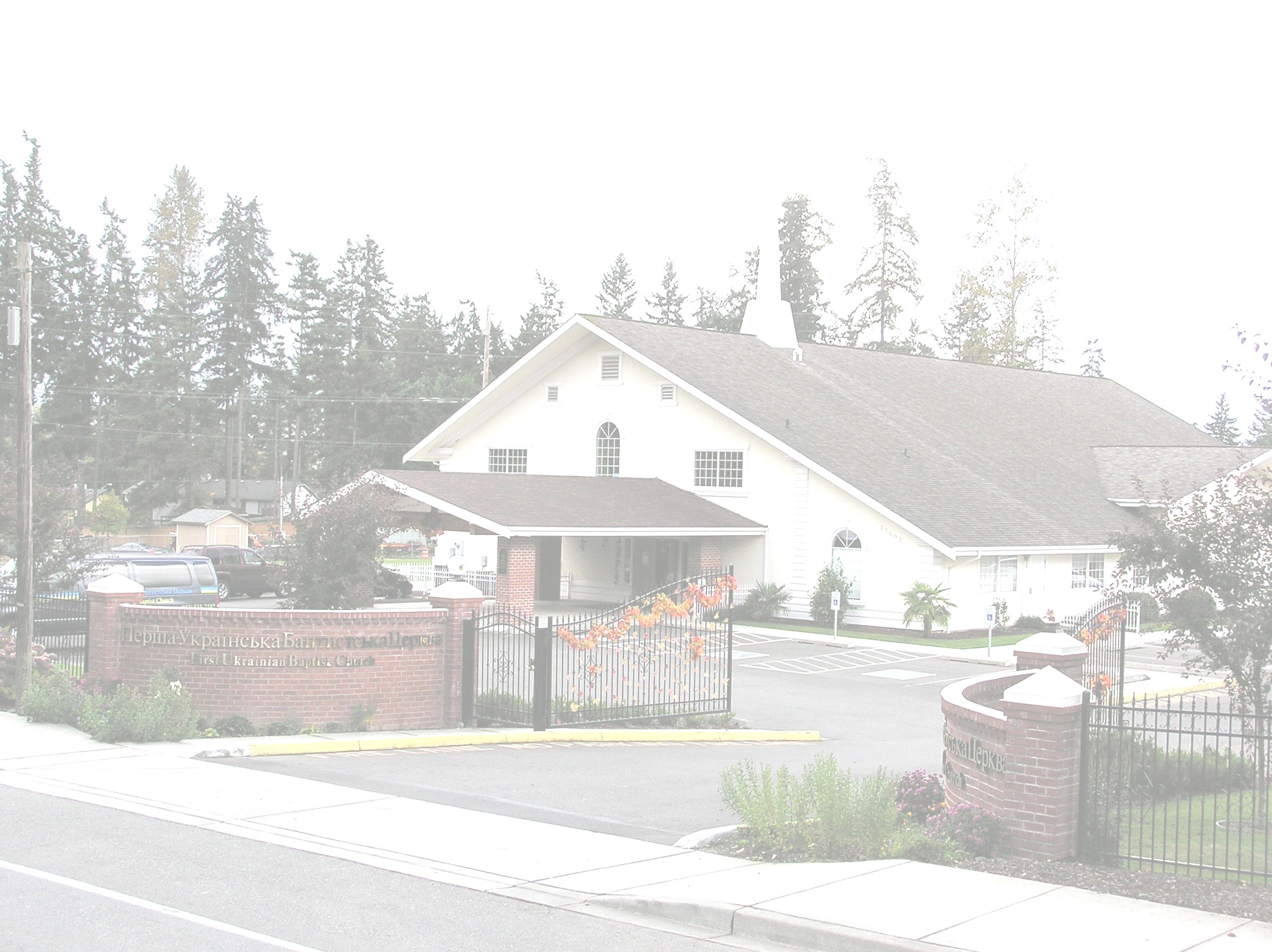 Ти люби свою церкву, люби,
Ти молися за неї завжди
Приходи сюди, приходи, як додому
2p
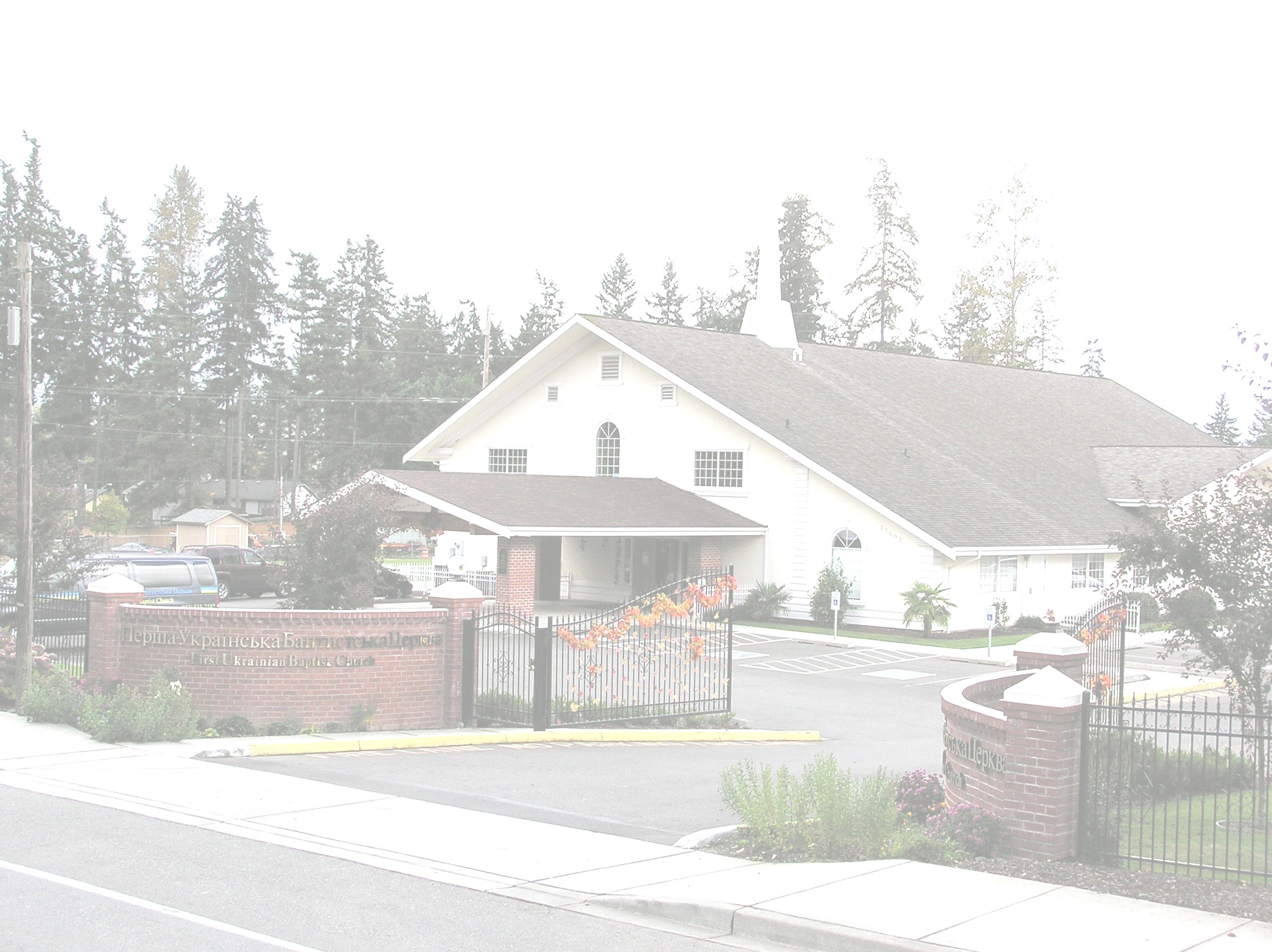 Ми – левити Христа, 
наша ціль є одна
Прославляти завжди Ісуса
Хай співають уста, прославляють Творця
В нашій церкві завжди – Ісуса
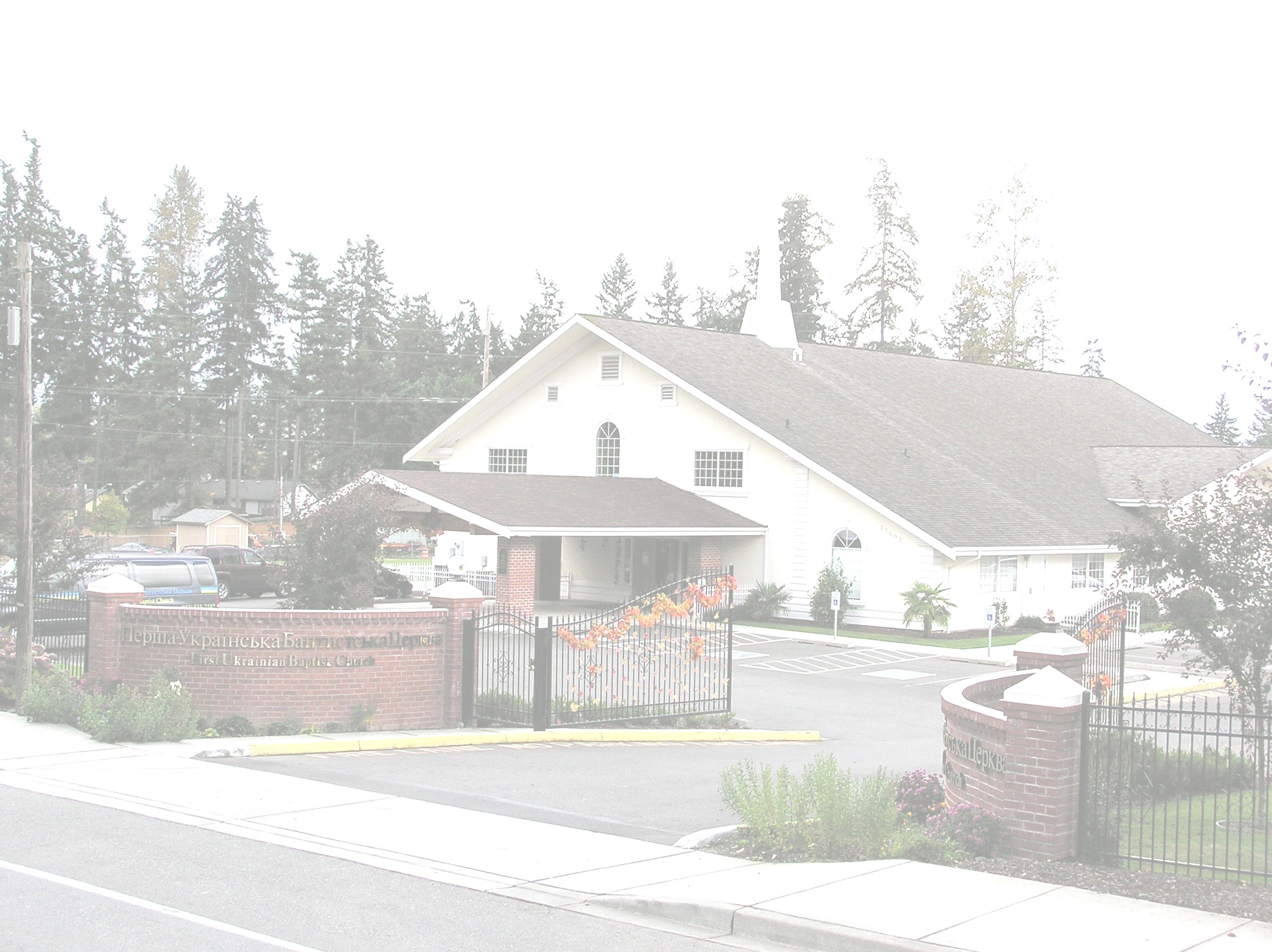 Ти люби свою церкву, люби,
Ти молися за неї завжди
Приходи сюди, приходи, як додому
2p
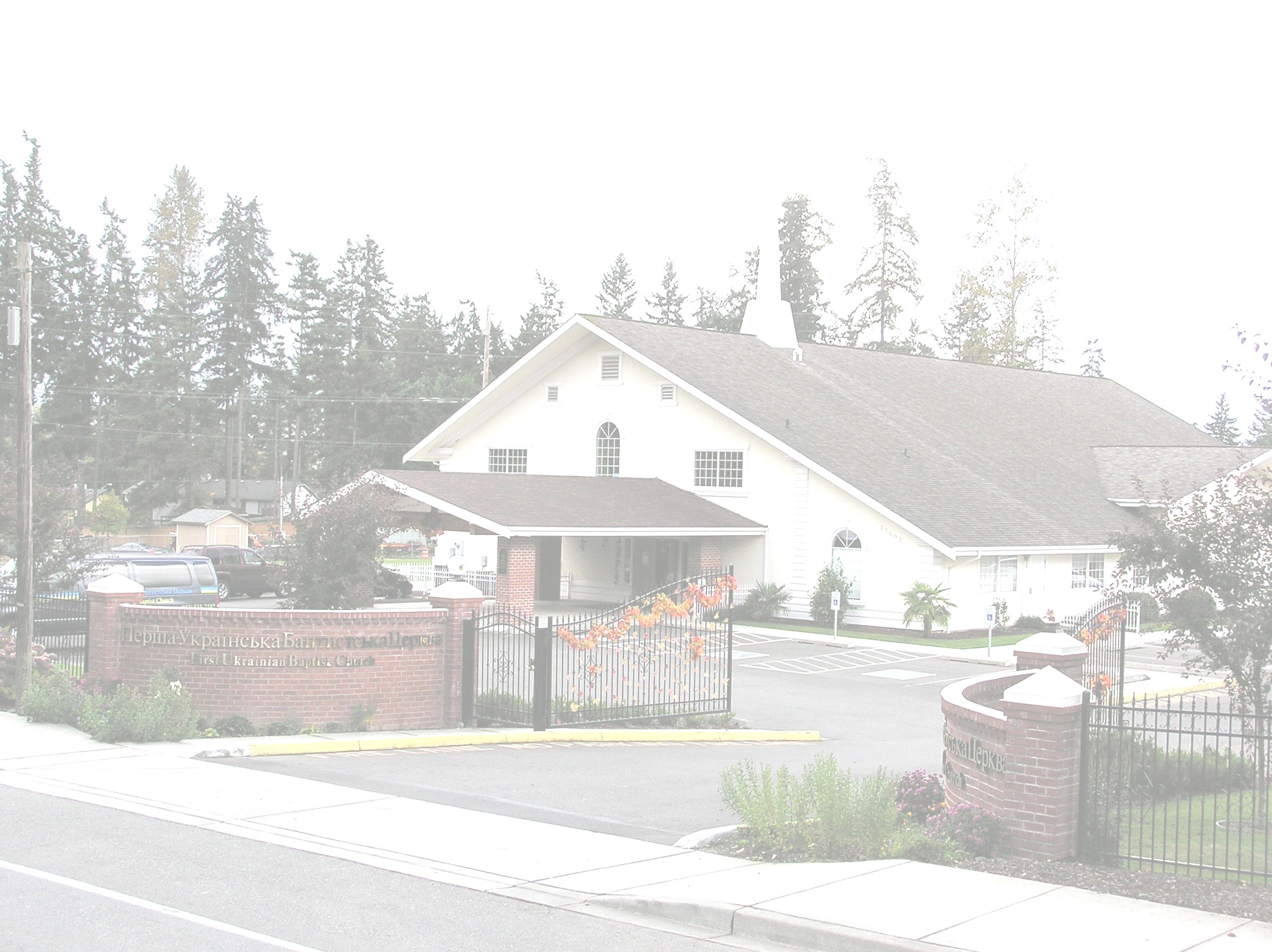 Церква – другий наш дім, 
і живемо ми в нім
Як велика сім’я з Ісусом
Адреса відома усім 
У Федерал Вей – Божий дім
Ти можеш зустрітися тут з Ісусом
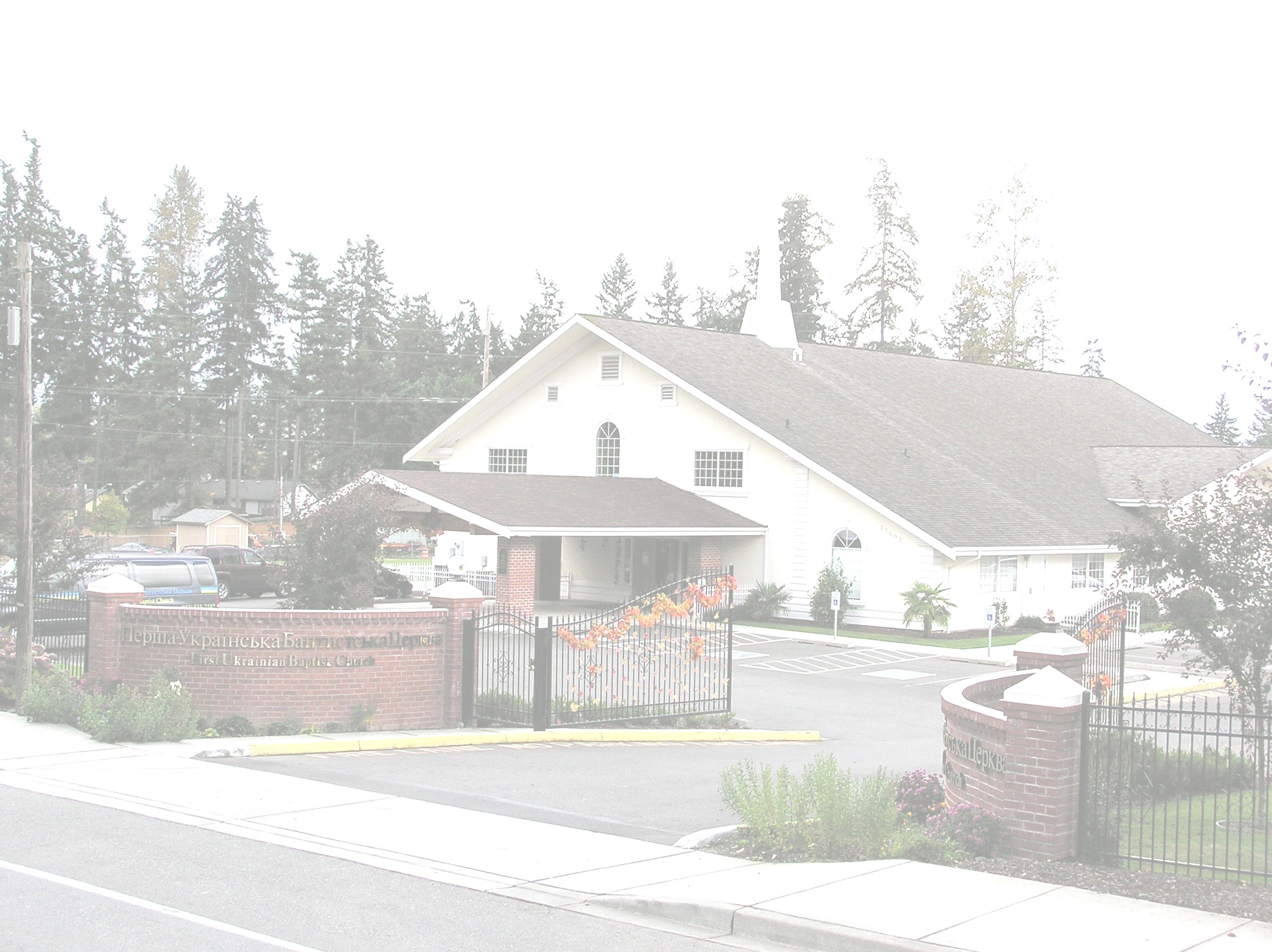 Ти люби свою церкву, люби,
Ти молися за неї завжди
Приходи сюди, приходи, як додому…
2p